УРОК № 7
8 класс
Тема урока: Безопасное поведение на водоёмах
                     в различных условиях.
Цель урока: Систематизировать знания учащихся в области                                                                                                                
                     безопасного поведения на водоёмах в различных
                     жизненных ситуациях.
Основные требования к техническому состоянию велосипеда
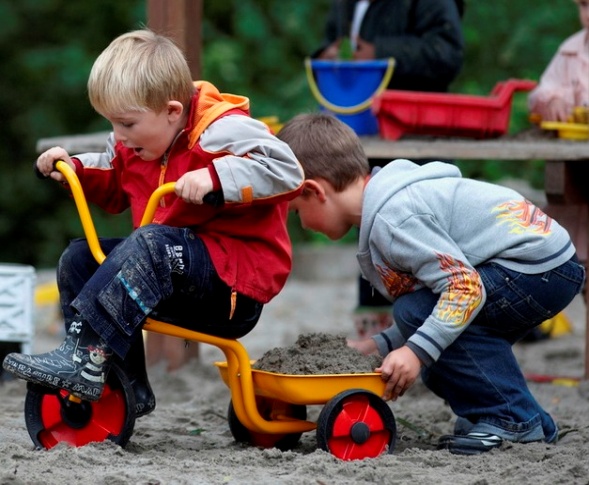 Звуковой сигнал
Исправные тормоза
В тёмное время суток оборудован 
впереди фонариком
сзади световозвращателем 
с боковых сторон световозвращателем
[Speaker Notes: В тёмное время суток оборудован 
впереди фонариком
сзади световозвращателем 
с боковых сторон световозвращателем]
Водителям велосипеда запрещается
Поворачивать налево или разворачиваться на дорогах с трамвайным движением и имеющих несколько полос для движения в данном направлении
Обучаться езде на велосипеде на проезжей части дорог
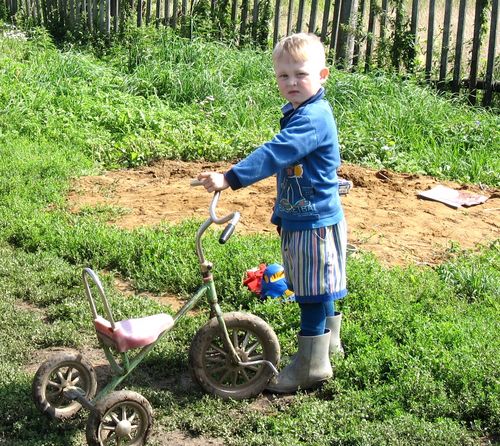 Двигаться при неисправности тормоза и руля
Ездить на велосипеде, не держась за руль
Ездить по тротуарам и пешеходным дорожкам
Двигаться по проезжей части улицы при наличии рядом велосипедной дорожки
Перевозить пассажиров, кроме ребёнка до 7 лет на дополнительном сиденье с подножками
Перевозить груз, выступающий за габариты велосипеда более чем на 0,5 м
[Speaker Notes: Ездить по тротуарам и пешеходным дорожкам]
ОСНОВНЫЕ ОБЯЗАННОСТИ ВЕЛОСИПЕДИСТА
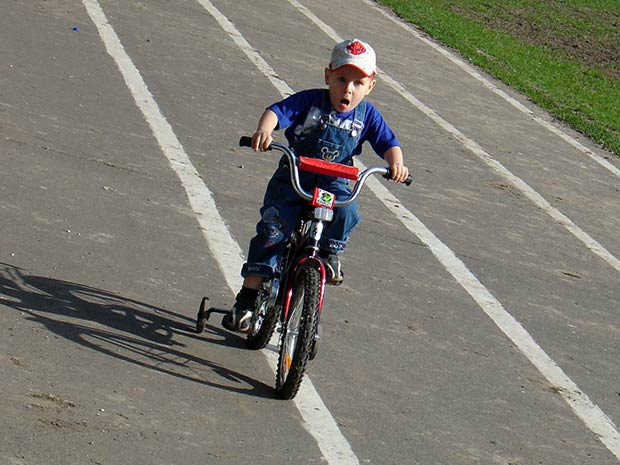 На дороге необходимо держаться крайней правой полосы, на расстоянии не более 1 м от тротуара или обочины
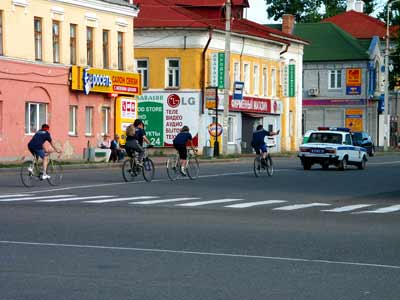 На нерегулируемом пересечении велосипедной дорожки с дорогой нужно уступить дорогу транспортному средству, движущемуся по пересекаемой дороге
При намерении повернуть или остановиться необходимо заранее предупредить об этом остальных участников движения с помощью сигналов, подаваемых рукой
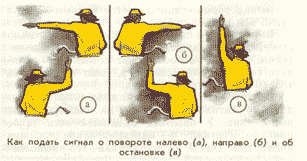 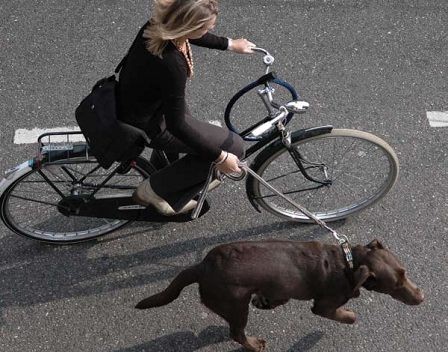 Выполнять левый поворот или разворачиваться можно лишь на дорогах с одной полосой для движения в данном направлении и не имеющих трамвайного движения
[Speaker Notes: На нерегулируемом пересечении велосипедной дорожки с дорогой нужно уступить дорогу транспортному средству, движущемуся по пересекаемой дороге]
СТАТИСТИКА
Более 54% всех несчастных случаев
До 25% несчастных случаев
купание в нетрезвом состоянии
во время водного туризма
купание в необорудованных местах
при катании на лодках
неумение плавать
На водоёмах России в год погибает 14 – 16 тыс. человек
До 13% несчастных случаев
Остальные несчастные случаи
период паводков
на водоёмах в зимний период
период наводнений
на водном транспорте
[Speaker Notes: на водном транспорте]
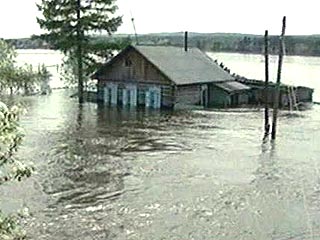 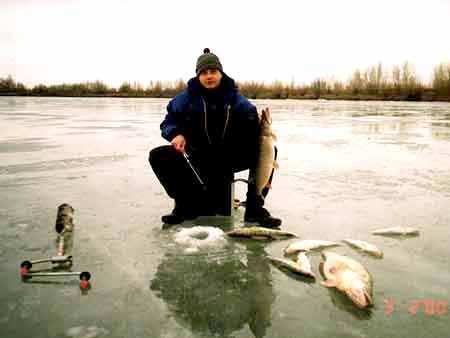 наводнения
движение по льду
Наиболее характерные ситуации
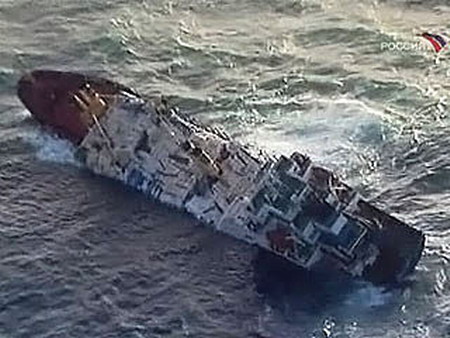 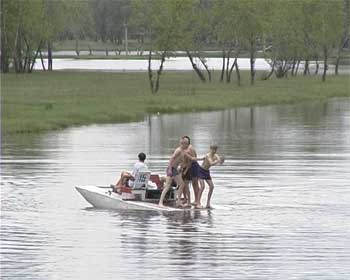 отдых на воде
аварии на судах
[Speaker Notes: отдых на воде]
подготовка к наводнению
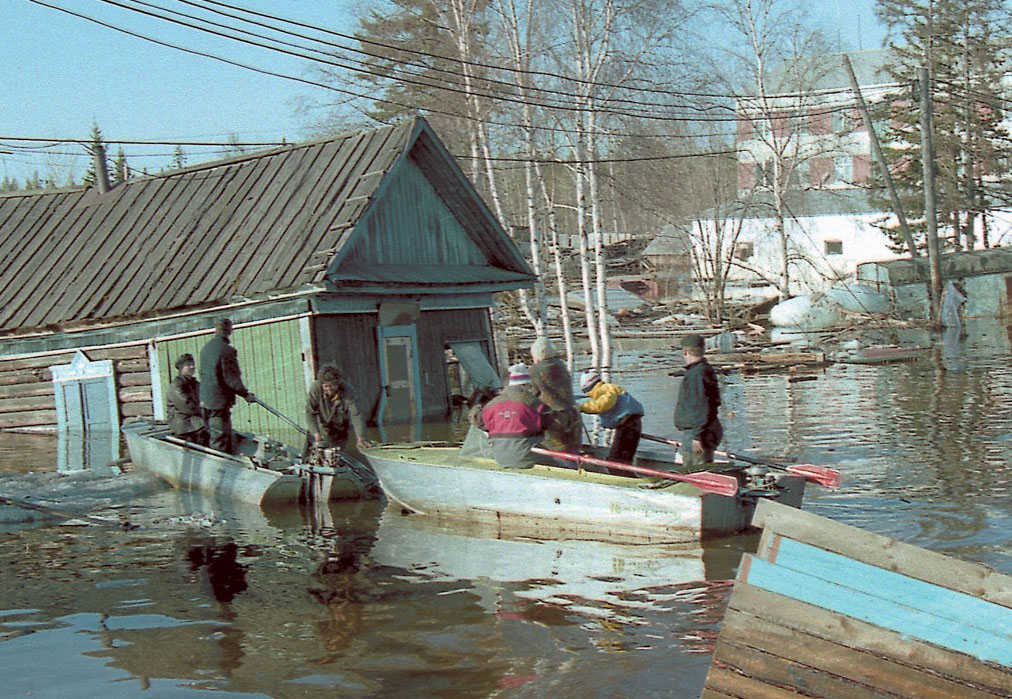 Заранее составьте перечень документов, имущества и медикаментов, вывозимых при эвакуации
Запомните места хранения лодок, плотов и строительных материалов для их изготовления
Если ваш район часто страдает от наводнений, изучите и запомните границы возможного затопления, а также возвышенные, редко затапливаемые места, рядом с вашим домом
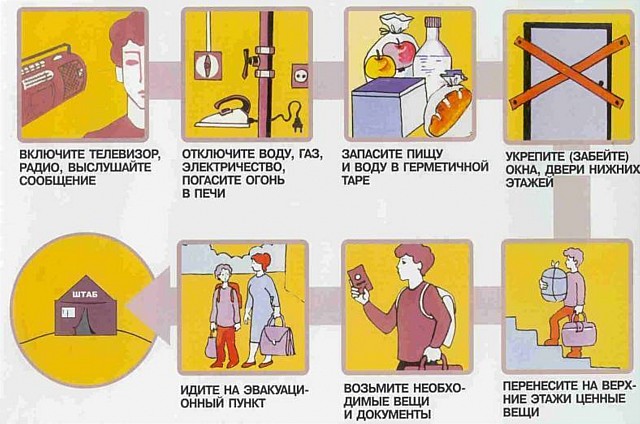 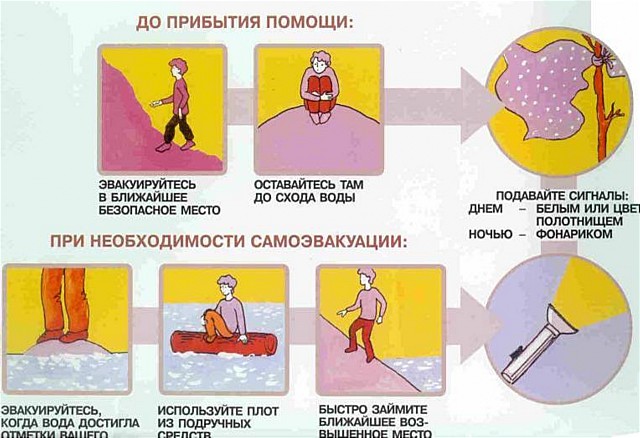 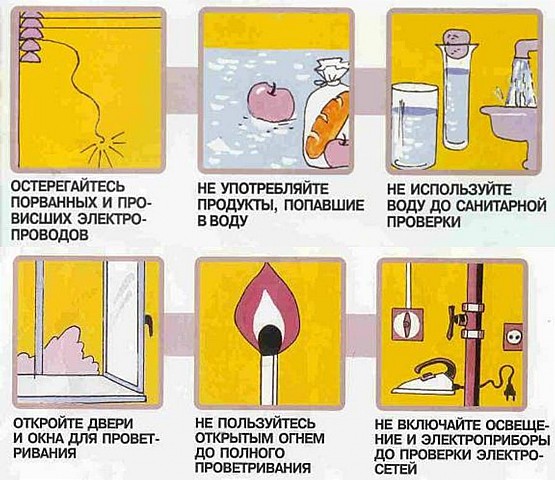 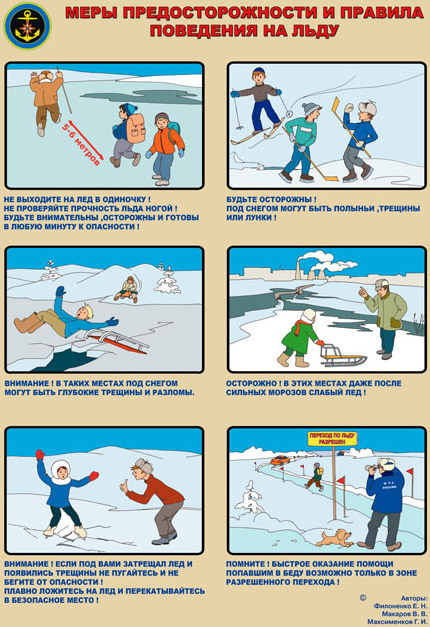 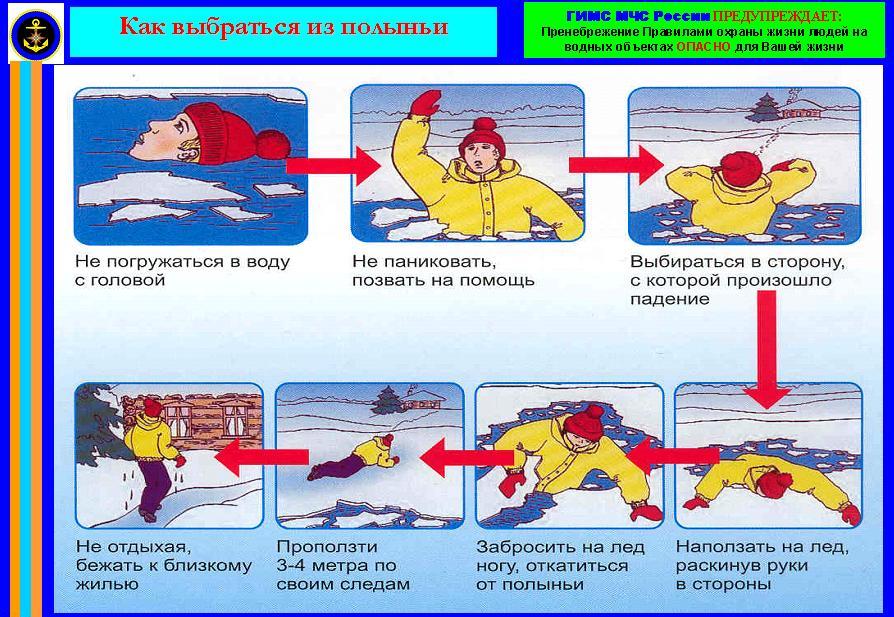 Правила для пассажиров
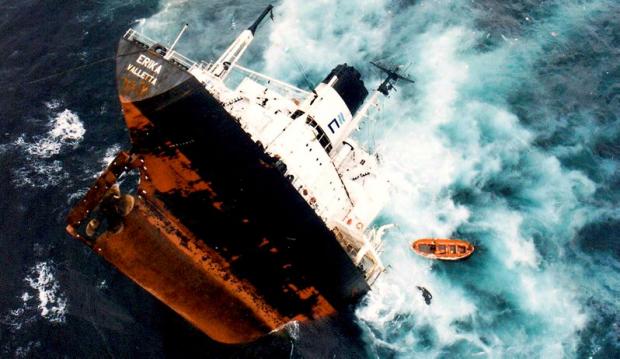 Каждый пассажир должен знать, где ему находиться в случае эвакуации людей и в какой шлюпке определено его место
При аварийной ситуации нельзя поддаваться панике и соблюдать порядок эвакуации
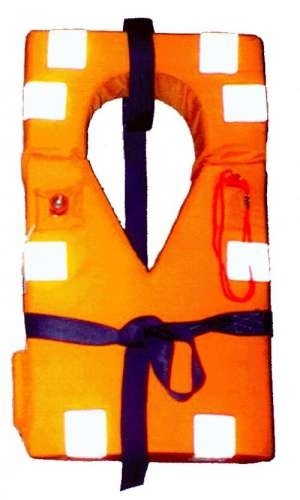 Каждый пассажир должен уметь пользоваться спасательным жилетом
Необходимо знать путь по коридорам корабля на шлюпочную палубу при пожарной тревоге
Не желательно прогуливаться по открытой палубе, когда она влажная или море штормит и необходимо знать расположение медпункта
[Speaker Notes: Не желательно прогуливаться по открытой палубе, когда она влажная или море штормит и необходимо знать расположение медпункта]
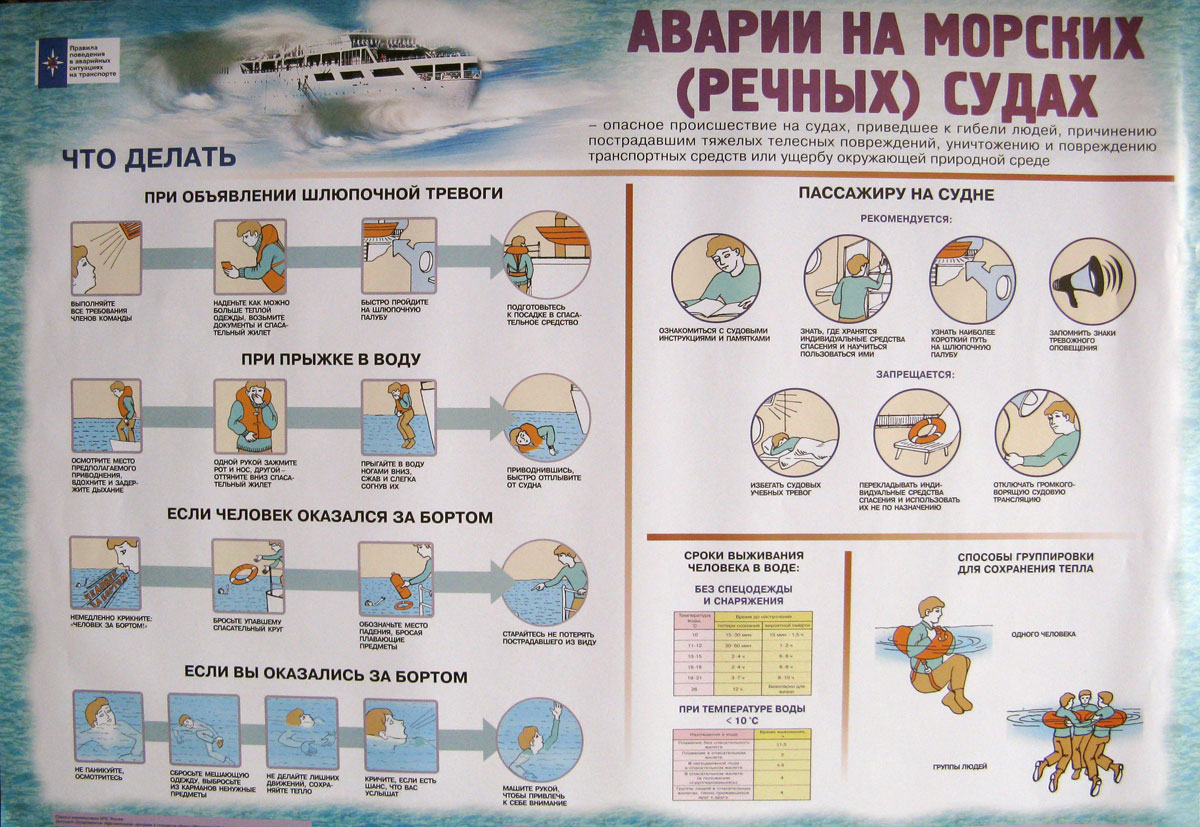 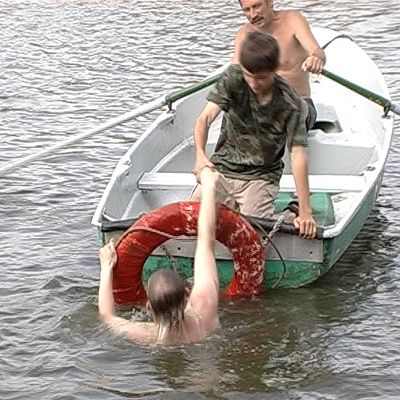 Увидев шлюпку, в которой есть свободные места, подплывите к ней, и вам помогут на неё подняться
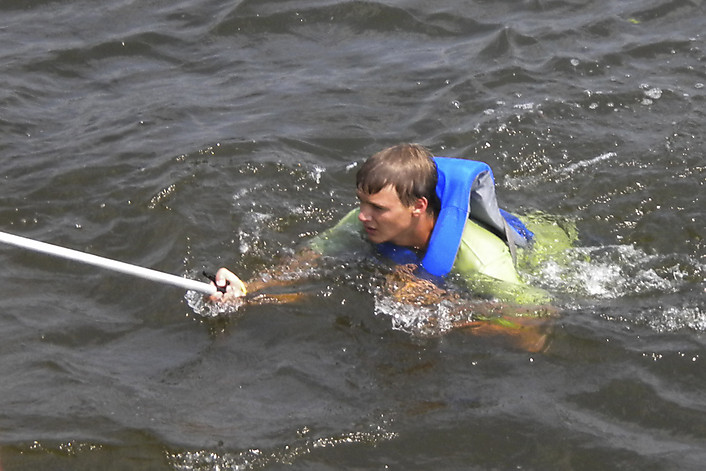 Если в шлюпке нет мест, попросите бросить вам трос, обвяжитесь им под мышками и плывите за шлюпкой
[Speaker Notes: Если в шлюпке нет мест, попросите бросить вам трос, обвяжитесь им под мышками и плывите за шлюпкой]
ДОМАШНЕЕ ЗАДАНИЕ
§ 3.1 Безопасное поведение на водоёмах в
         различных условиях (стр. 51 – 59)
Учебник ОБЖ – 8 . Авторы А.Т. Смирнов, Б.О. Хренников
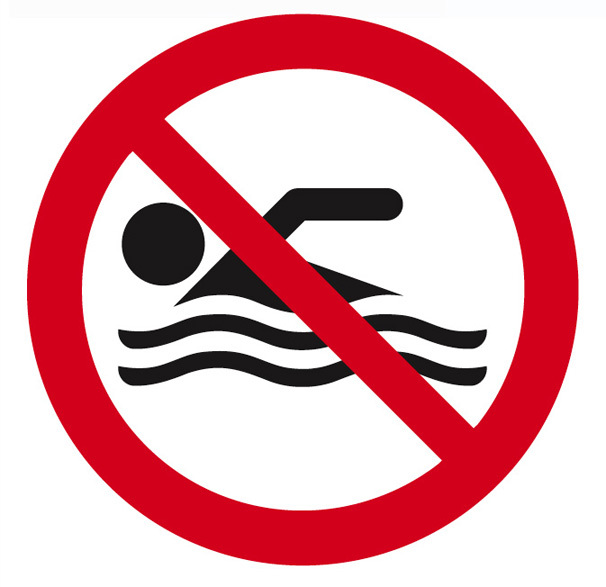 Соблюдай правила                                                 поведения на воде
[Speaker Notes: Соблюдай правила поведения на воде]